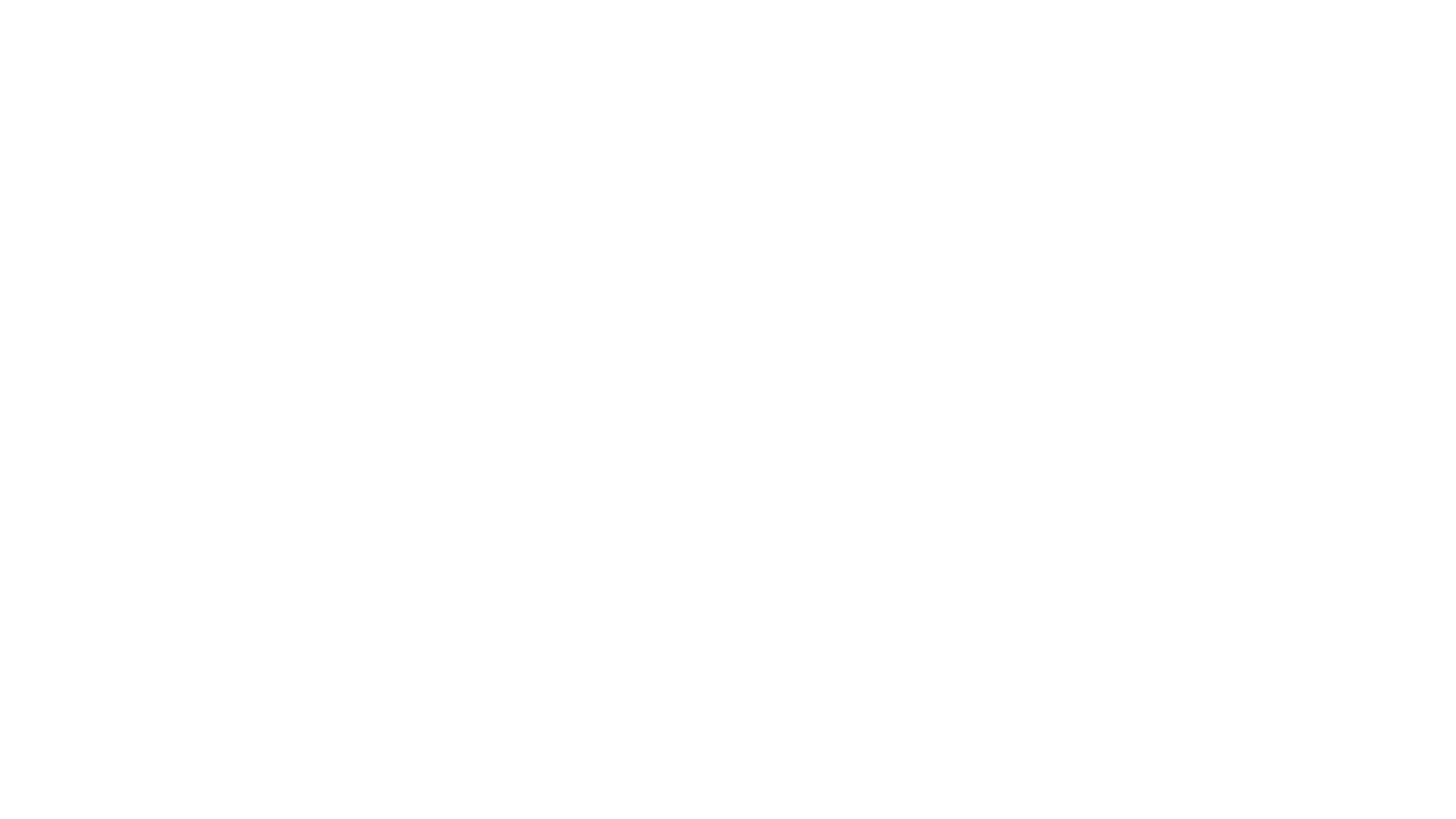 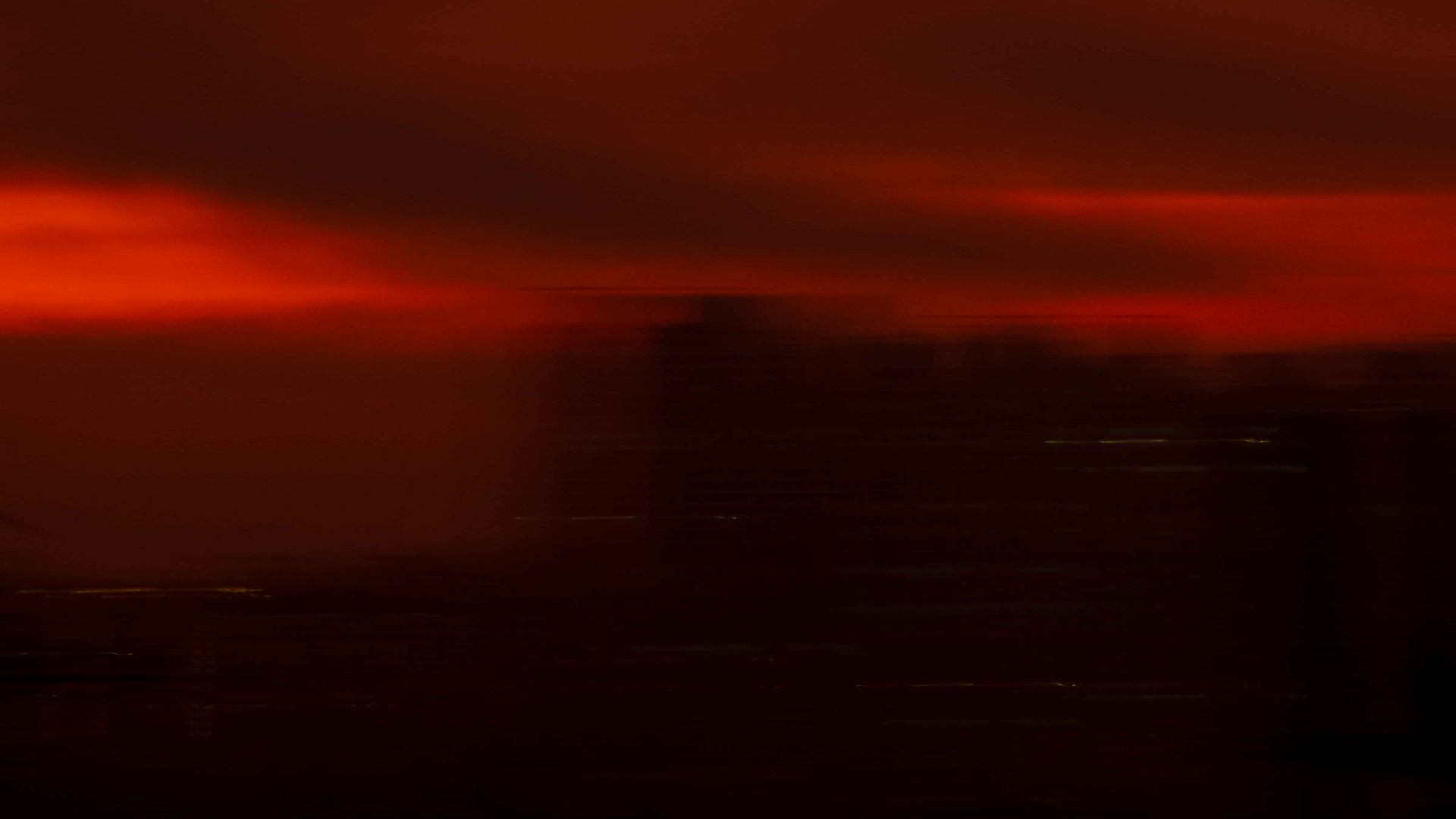 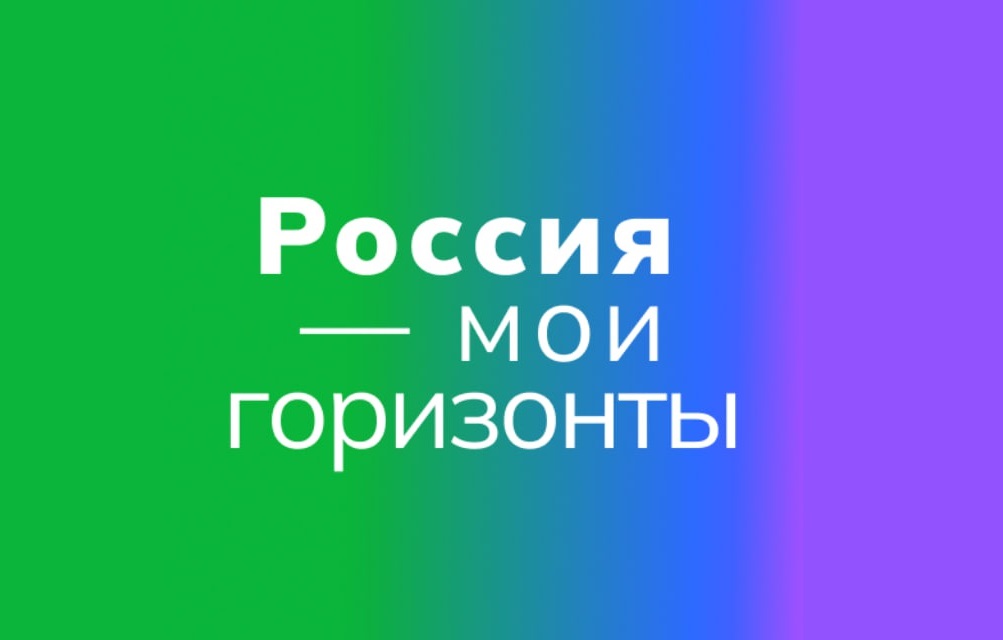 newUROKI.net
Установочное занятие «Моя Россия – мои горизонты, мои достижения»
Добро пожаловать на установочное занятие курса «Моя Россия – мои горизонты, мои достижения»! В рамках этого курса мы погрузимся в увлекательное путешествие по огромной и разнообразной стране, познакомясь с ее историей, культурой, достижениями и перспективами развития. Под руководством опытных преподавателей вы сможете не только расширить свои знания о России, но и приобрести практические навыки, которые помогут вам стать успешными гражданами нашей страны.
Презентация профориентационного урока по теме: «Установочное занятие «Моя Россия – мои горизонты, мои достижения»
«Новые УРОКИ» newUROKI.net
Всё для учителя – всё бесплатно!
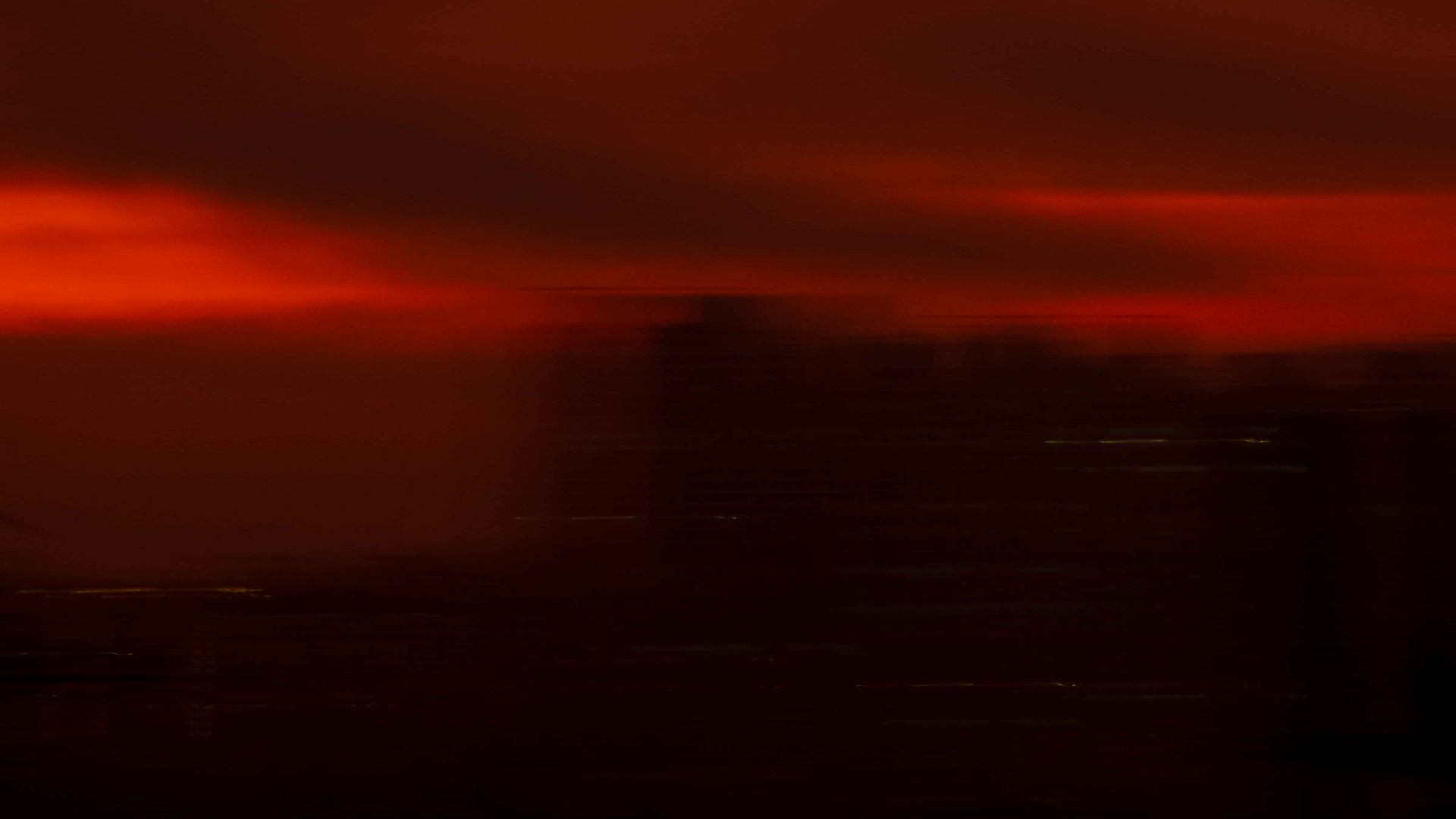 newUROKI.net
Введение: Цели и задачи курса «Россия – мои горизонты»
Цель курса «Россия – мои горизонты, мои достижения» – формирование у учащихся глубокого понимания России как многонациональной страны с богатой историей и культурой, а также стимулирование интереса к изучению ее современного развития, достижений в различных сферах жизни.
Задачи курса:
Изучить ключевые этапы российской истории, ее экономическое и социальное развитие, а также влияние на международную арену.
Познакомиться с достижениями России в области науки, образования, культуры, спорта, и других сферах.
Развивать навыки критического мышления, анализа информации и аргументированного изложения собственных мыслей.
Стимулировать интерес к изучению профессий, востребованных в современной России, и формировать профессиональные ориентиры.
Развивать навыки командной работы, коммуникации и презентации.
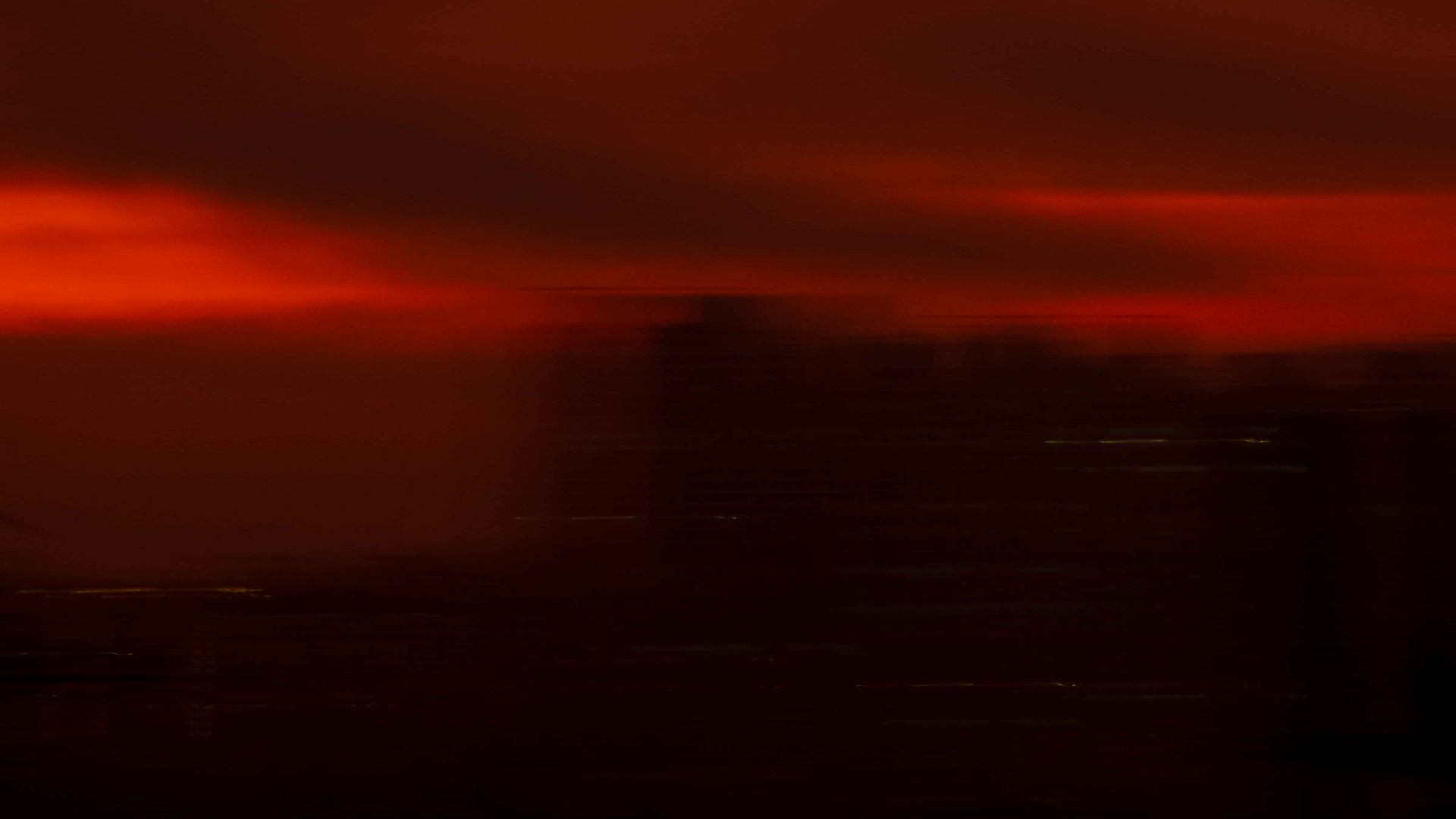 newUROKI.net
Россия – страна безграничных возможностей: ключевые факты и цифры о развитии страны в 2024 году
Экономический рост
Научные достижения
Инновации
1
2
3
В 2024 году Россия демонстрирует устойчивый экономический рост, благодаря развитию ключевых отраслей, таких как энергетика, добыча полезных ископаемых, промышленность, а также поддержке малого и среднего бизнеса.
Россия продолжает оставаться одним из мировых лидеров в области науки и технологий. В 2024 году отмечаются прорывы в сфере космонавтики, медицины, а также разработки новых материалов и технологий.
Развитие инновационных технологий, таких как искусственный интеллект, робототехника, 3D-печать, вносит значительный вклад в повышение производительности и конкурентоспособности российской экономики.
Образование
4
Российское образование продолжает модернизироваться. В 2024 году наблюдается рост числа современных образовательных центров, а также развитие цифровых технологий в обучении.
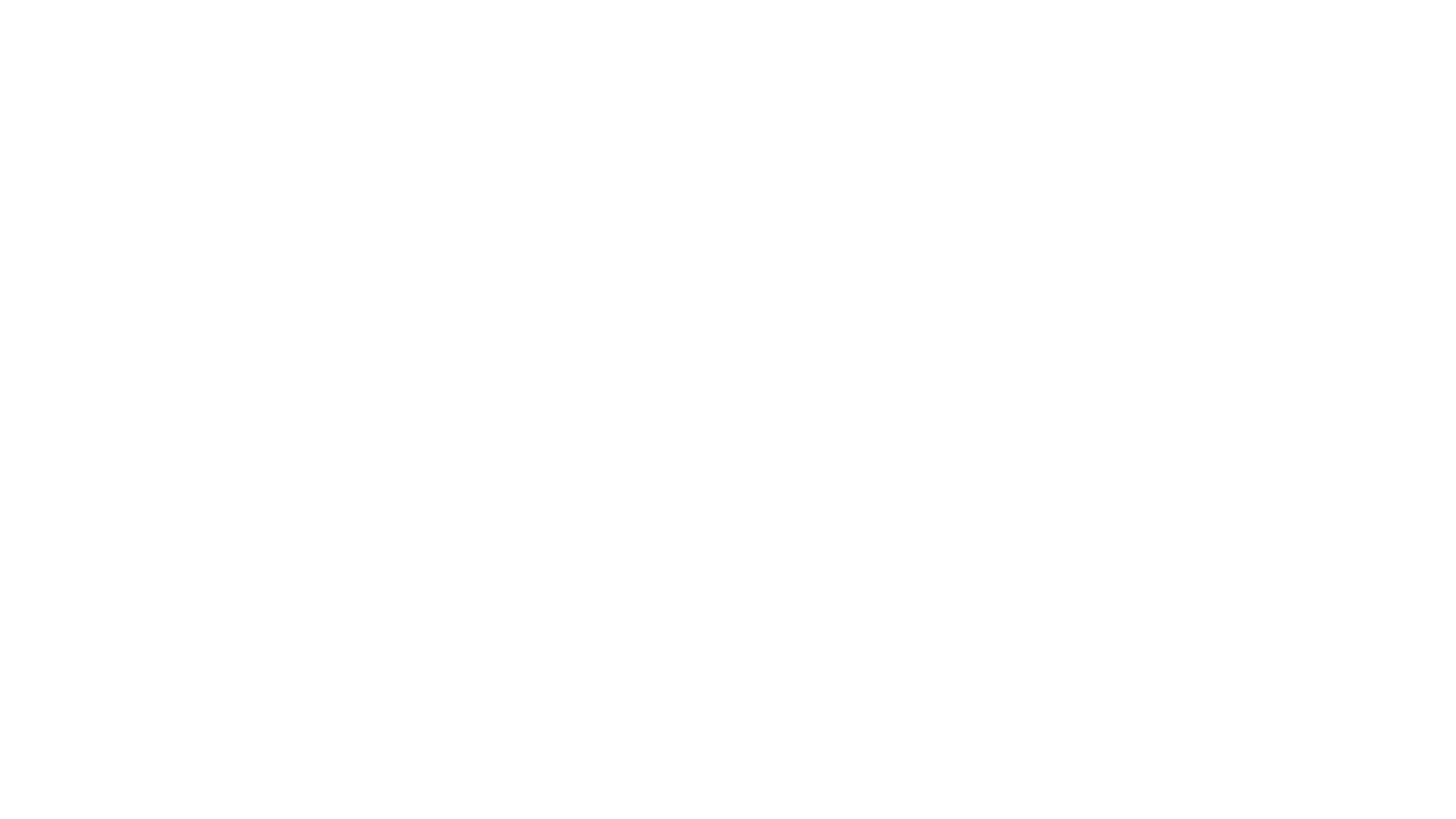 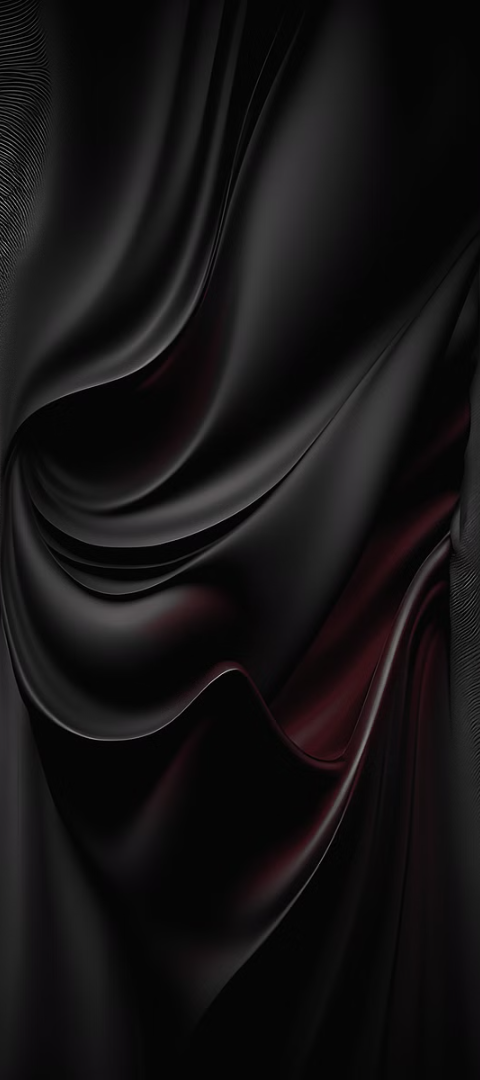 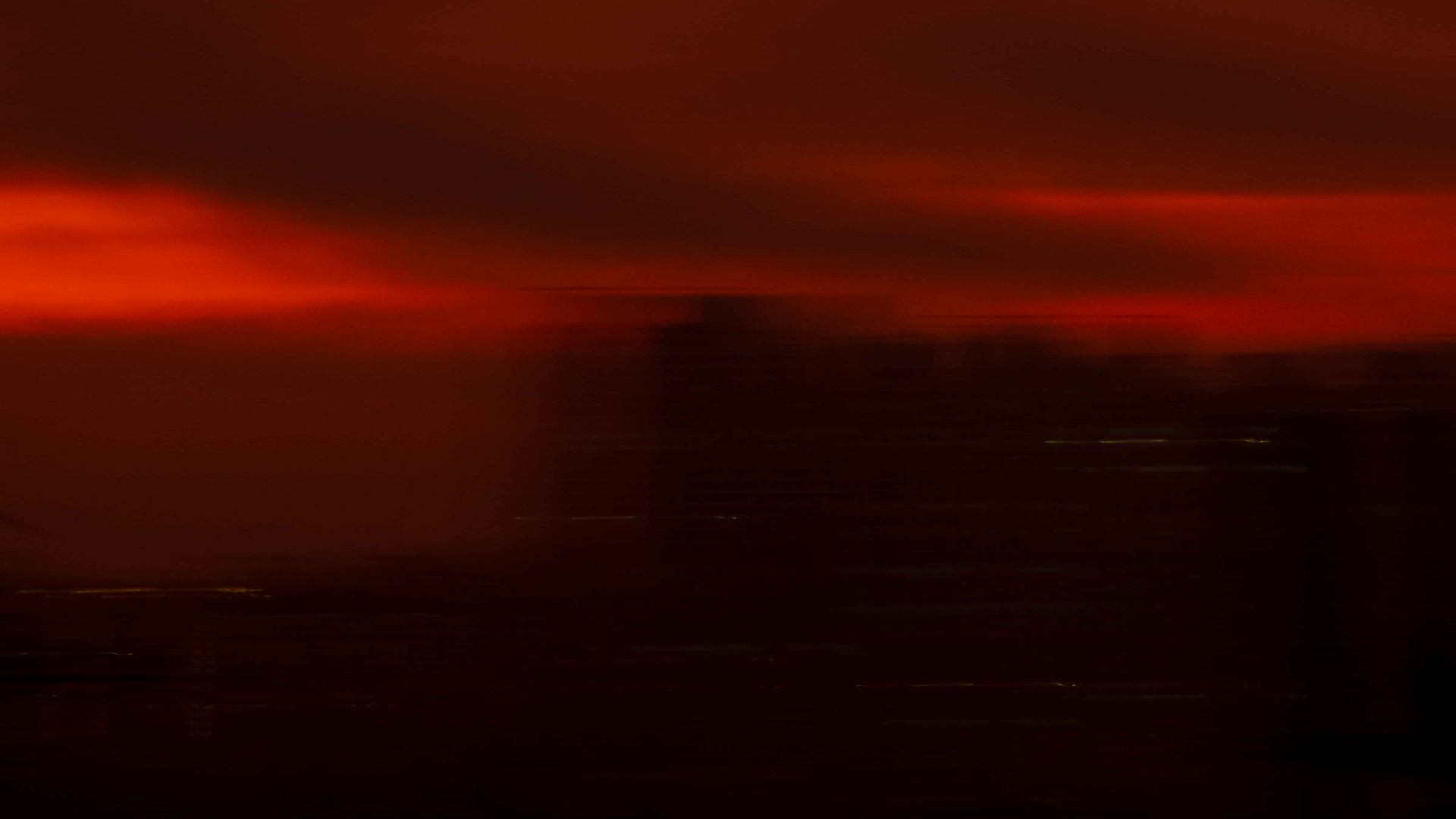 newUROKI.net
Разделение труда как ключ к эффективности: разнообразие отраслей и профессий
Разнообразие отраслей и профессий в России позволяет каждому найти свое место и реализовать свой потенциал. Современная Россия нуждается в специалистах различных областей: инженерах, программистах, ученых, медиках, педагогах, творческих работниках, строителях, и многих других.
Ключевые отрасли российской экономики:
Энергетика
Добыча полезных ископаемых
Промышленность
Сельское хозяйство
Транспорт
Туризм
Сфера услуг
В рамках курса мы рассмотрим наиболее востребованные профессии, их особенности и перспективы развития.
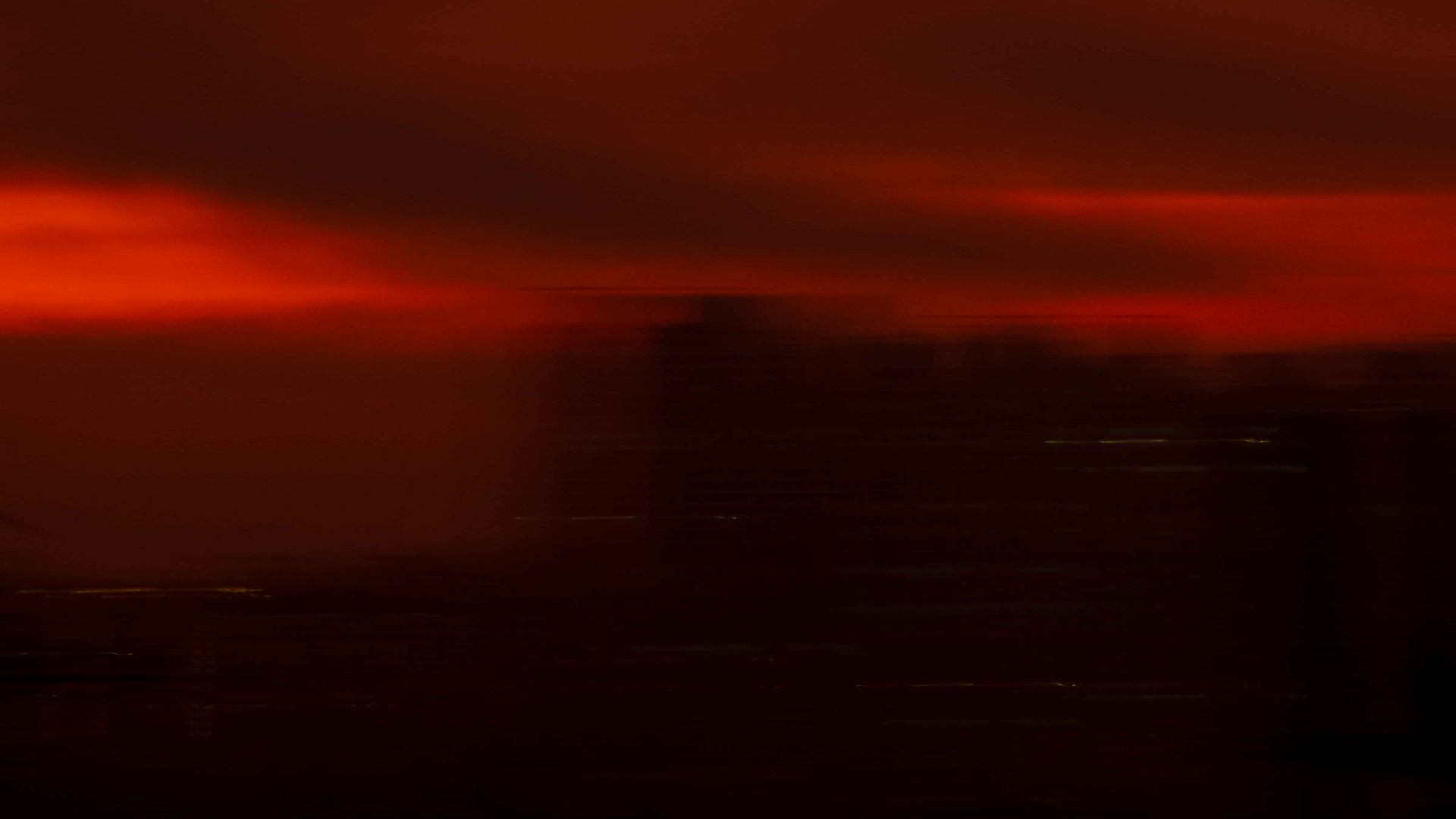 newUROKI.net
Формы и виды занятий в рамках курса «Россия – мои горизонты»
Курс «Россия – мои горизонты, мои достижения» включает различные формы и виды занятий, направленные на углубленное изучение темы и активное взаимодействие участников:
Лекции, на которых будут представлены ключевые факты и теоретические сведения о России.
Практические занятия, направленные на развитие навыков анализа информации, аргументированного изложения собственных мыслей, а также на углубленное изучение специфических тем.
Групповые дискуссии, способствующие формированию критического мышления, обмену опытом и развитию коммуникативных навыков.
Проектная работа, позволяющая применить полученные знания на практике и реализовать собственные идеи.
Экскурсии, позволяющие погрузиться в историю и культуру разных регионов России.
Встреча с известными специалистами, работающими в разных сферах, чтобы получить ценные советы и понять требования современного рынка труда.
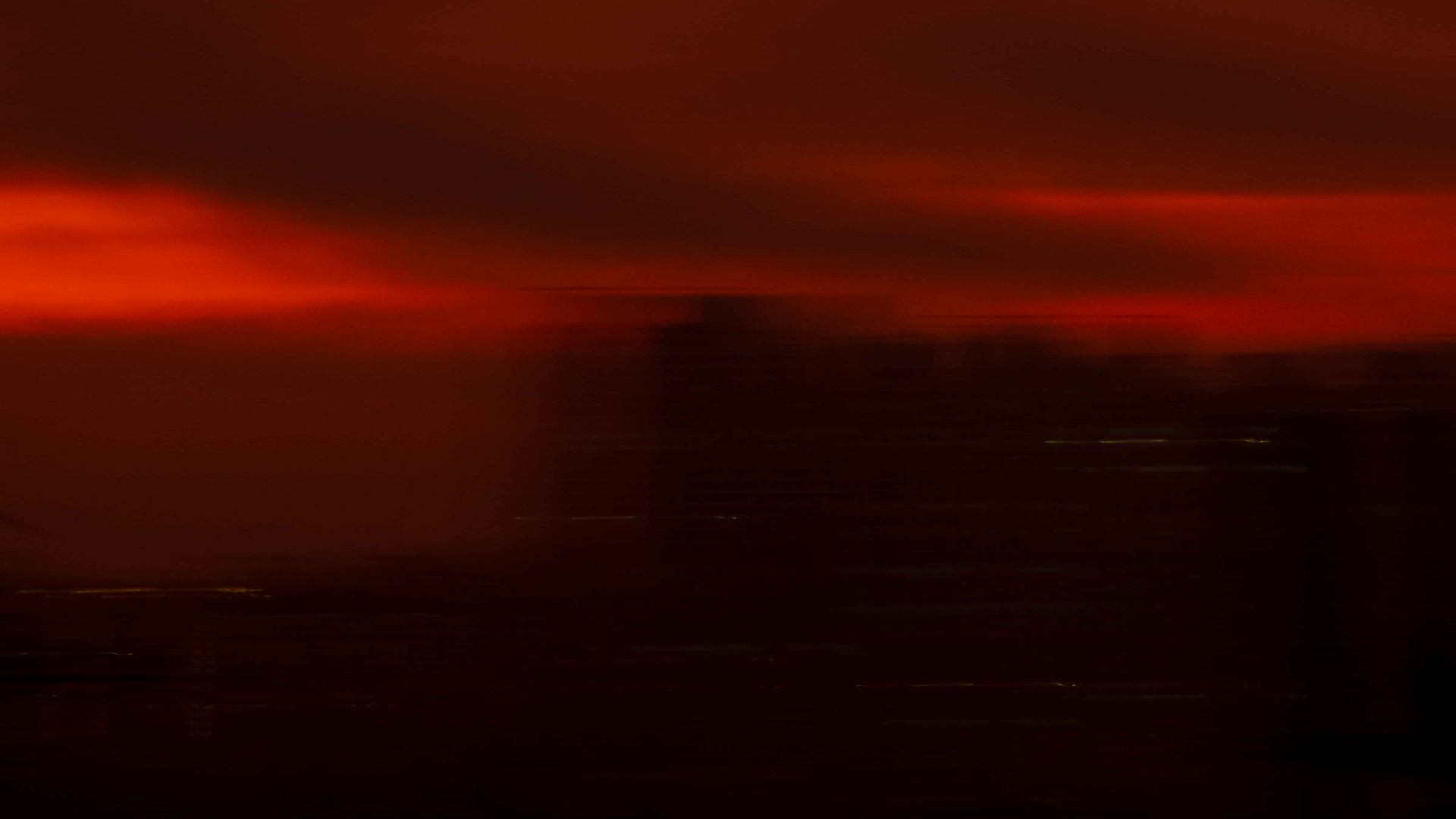 newUROKI.net
Профессиональные ориентиры: знакомство с Платформой «Билет в будущее»
Курс «Россия – мои горизонты, мои достижения» призван помочь вам определиться с будущей профессией. В рамках курса вы ознакомитесь с Платформой «Билет в будущее» – уникальным проектом, который поможет вам разобраться в современном рынке труда и выбрать профессию по душе.
На Платформе «Билет в будущее» вы сможете:
Пройти профориентационные тесты.
Познакомиться с описанием разных профессий.
Узнать о требованиях к кандидатам.
Посмотреть видео о разных профессиях.
Пообщаться с представителями разных профессий и задать им вопросы.
Платформа «Билет в будущее» – это отличный инструмент для поиска своей профессии и планирования будущей карьеры.
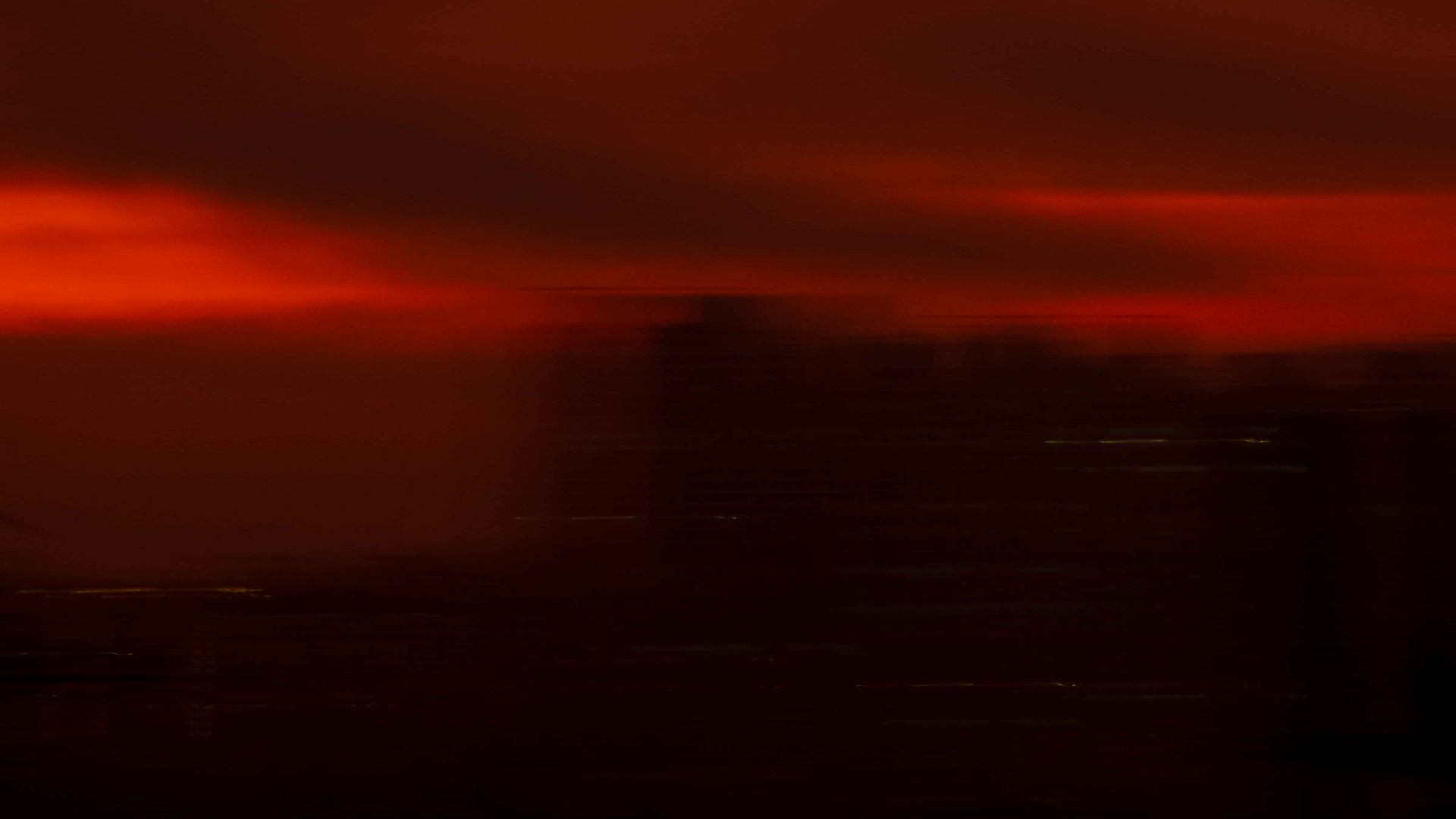 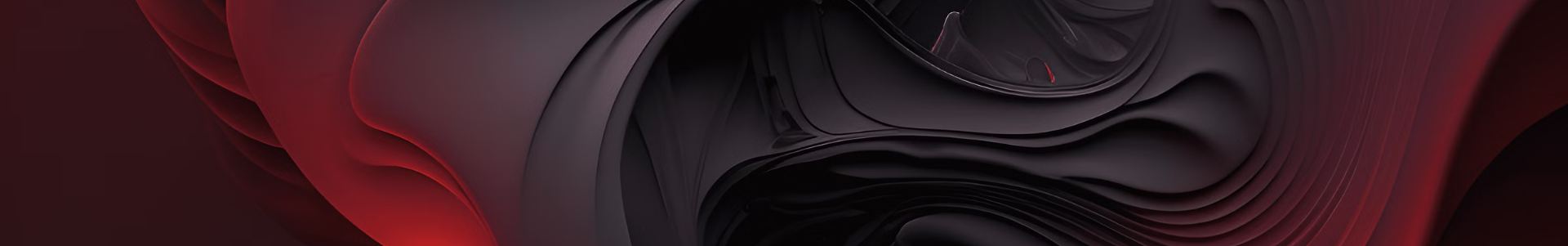 newUROKI.net
Итоги занятия: правила взаимодействия и путь к достижениям
Завершая наше установочное занятие, мы подчеркиваем, что успех в изучении курса «Россия – мои горизонты, мои достижения» зависит от активного участия каждого из вас.
Основные правила взаимодействия:
Активное участие в занятиях.
Взаимоуважение и толерантность в отношении к мнению других.
Ответственность за своё обучение.
Желание учиться и развиваться.
Курс «Россия – мои горизонты, мои достижения» – это отличный шаг на пути к достижению ваших целей. Мы уверены, что вы сможете получить максимальную пользу от курса и сделать его частью своей успешной жизни.